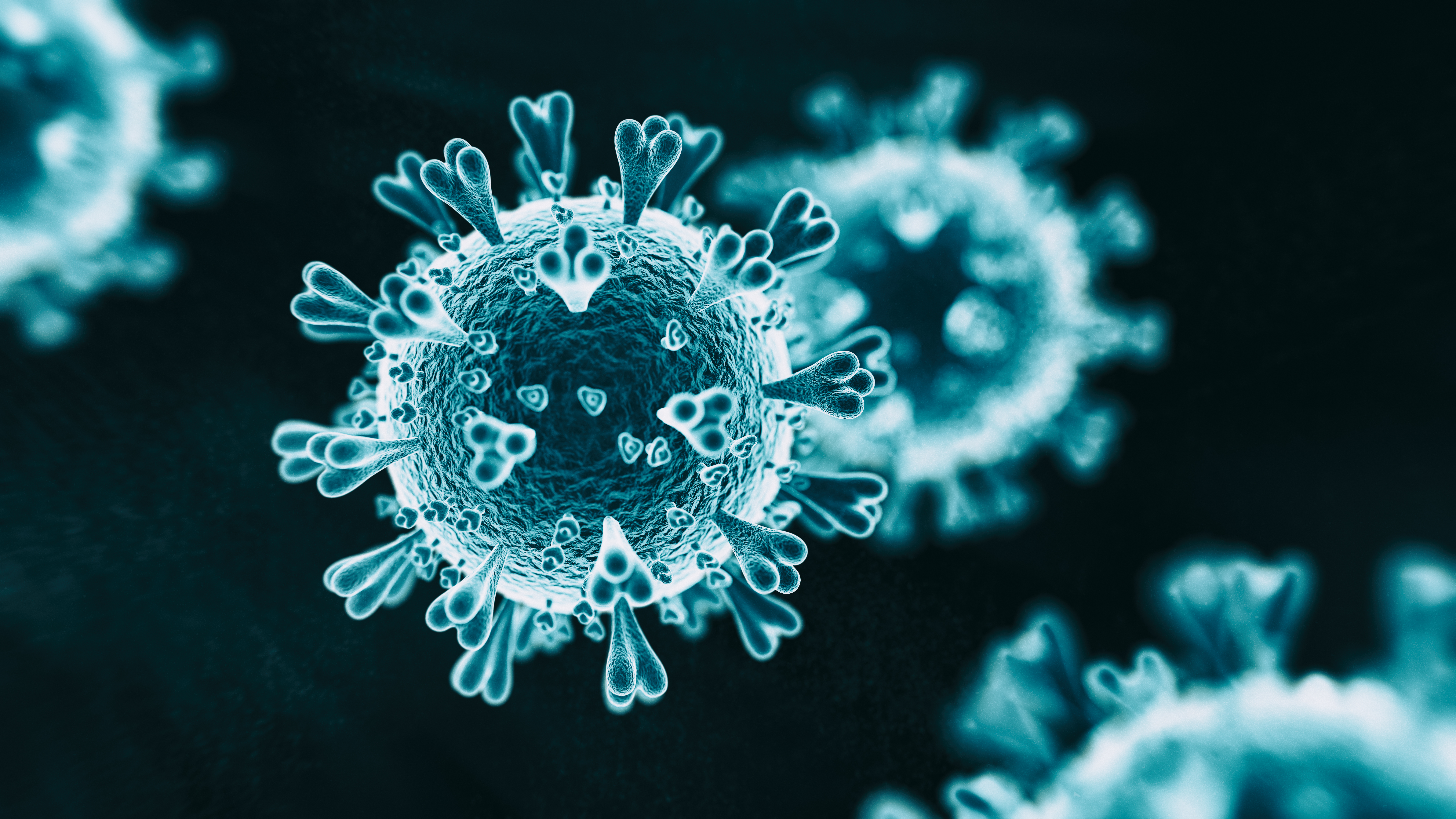 Coronavirus (COVID-19) Pandemic Considerations

Bryan Strawser, MBCP, MBCI, CEM, CPP, CISSP, NREMT
Principal | Chief Executive – Bryghtpath LLCbryghtpath.com | @bryanstrawser
Coronavirus Considerations
Current Situation
World Health Organization declared a pandemic yesterday for Coronavirus Disease (COVID-19)
Current Cases
Globally:   127,749
US:  1,323
Minnesota:  5
Fatalities
Globally:  4,717
US:  30
Minnesota:  0
2
Coronavirus Considerations
Current Situation
Coronavirus (COVID-19) is 4-5x as infectious as typical seasonal influenza
It is 10x as fatal as typical seasonal influenza
For comparison, the 2009 H1N1 Pandemic:
Infected 21% of world’s population
Resulted in 175,000 – 500,000 deaths
Coronavirus (COVID-19) is significantly more infectious and fatal than H1N1.
3
Coronavirus Considerations
4
McKinsey: Coronavirus COVID-19: Facts and Insights, March 9, 2020
Coronavirus Considerations
5
McKinsey: Coronavirus COVID-19: Facts and Insights, March 9, 2020
Coronavirus Considerations
Minnesota Governor’s Emergency Powers
MN Governor’s Emergency Powers are outlined in MN Statute Chapter 12
They include:
Declaring an emergency (for up to 30 days, but this may be expanded)
May direct the “conduct of persons in the state, including entrance or exit from public places, facilities, movement and cessation of movement, and all forms of private and public transportation”
May halt or alter “public meetings and gatherings”
May require the “evacuation, reception, or sheltering of persons”
May alter, halt, or adjust, the “working hours, work days, work week, sick and leave provisions, and payroll laws”
May “alter or change school schedules, curtail school activities, or order schools closed, including private and charter schools”
6
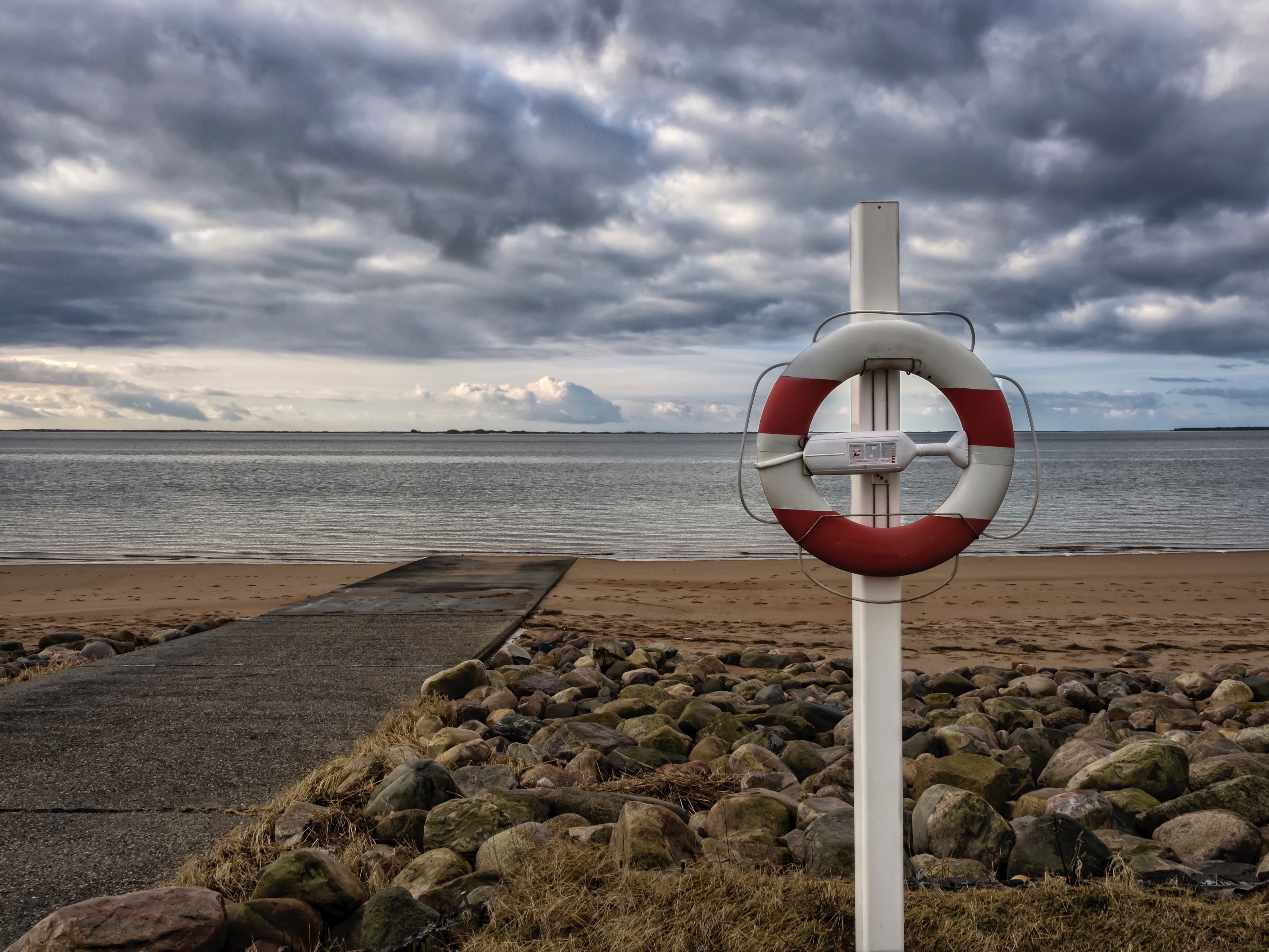 Bryan StrawserBryghtpath LLC



Bryan.Strawser@bryghtpath.com  
+1-612-235-6435
http://bryghtpath.com
7